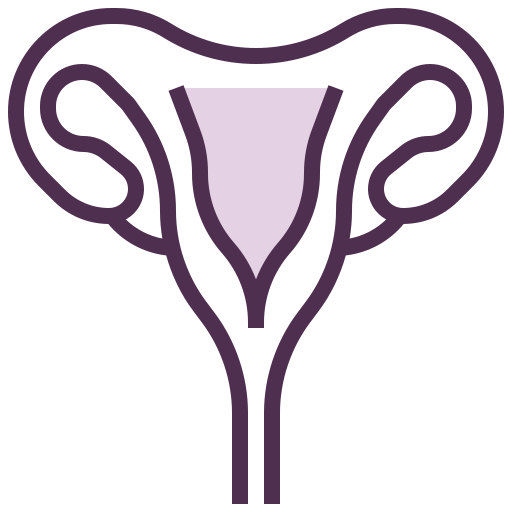 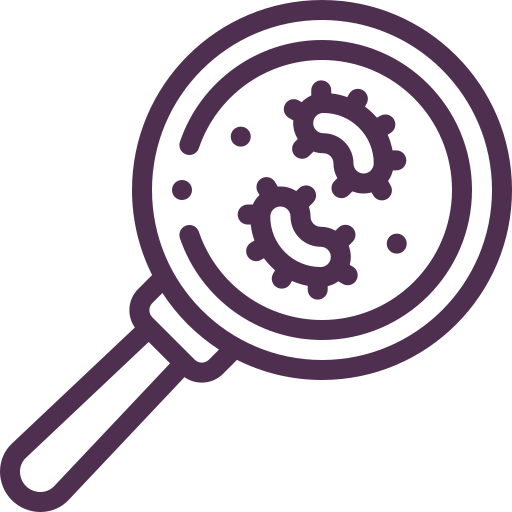 Chlamydia, gonorrhea & syphilis
Lecture objectives
Recall the causative agents of syphilis, gonorrhea and Chlamydia infections.
Describe the pathogenesis of syphilis, gonorrhea and Chlamydia infection.
Describe the clinical features of Chlamydial infections
Recall the different genera, species and serotypes of the family Chlamydophila.
Describe the laboratory diagnosis of Chlamydia
Describe the clinical features of gonorrhea that affect only men, only women and those ones which affect both sexes.
Describe the different laboratory tests for the diagnosis of gonorrhea
Describe the clinical feature of the primary, secondary tertiary syphilis and complications.
Recall the different diagnostic methods for the different stages of syphilis.
Recall the treatment regimens of syphilis, gonorrhea and Chlamydia infections.
Recall that there are no effective vaccines against all these three diseases.
Color index
Boys’ slides
Important
Doctors’ note
Extra
Girls’ slides
EDITING FILE
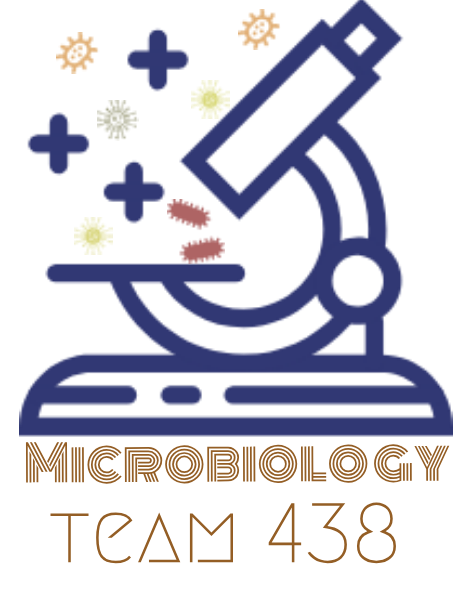 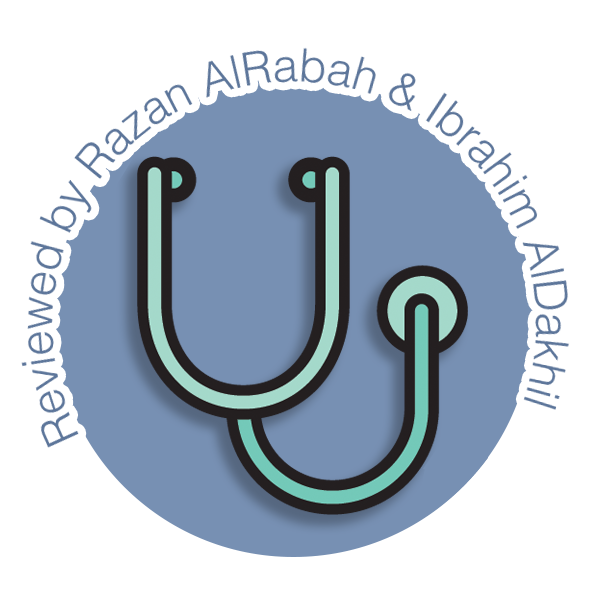 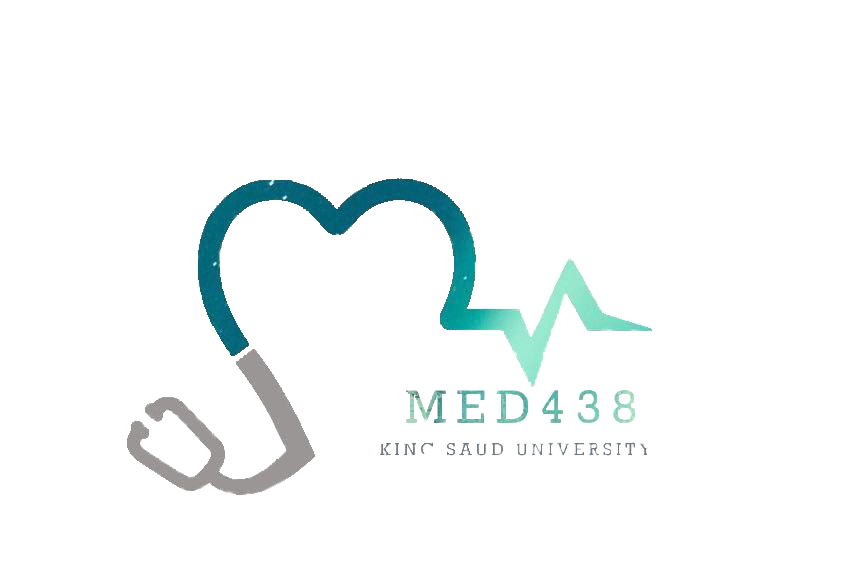 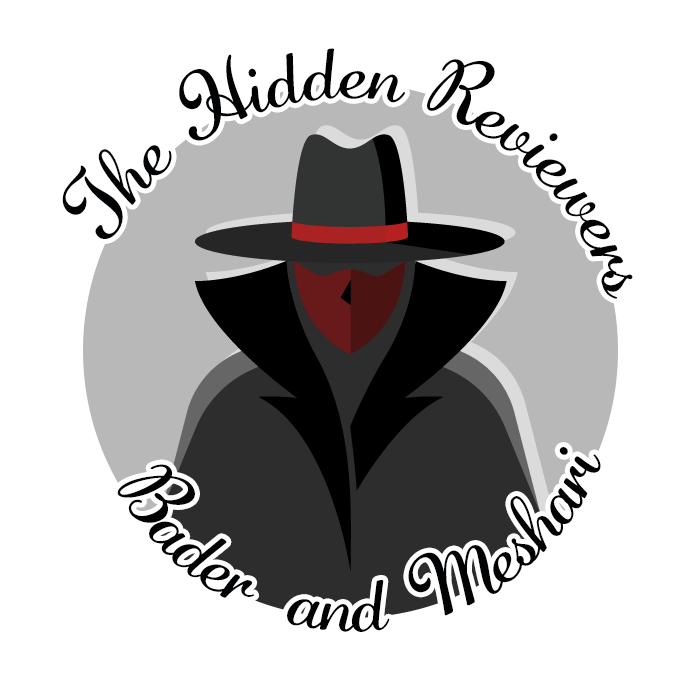 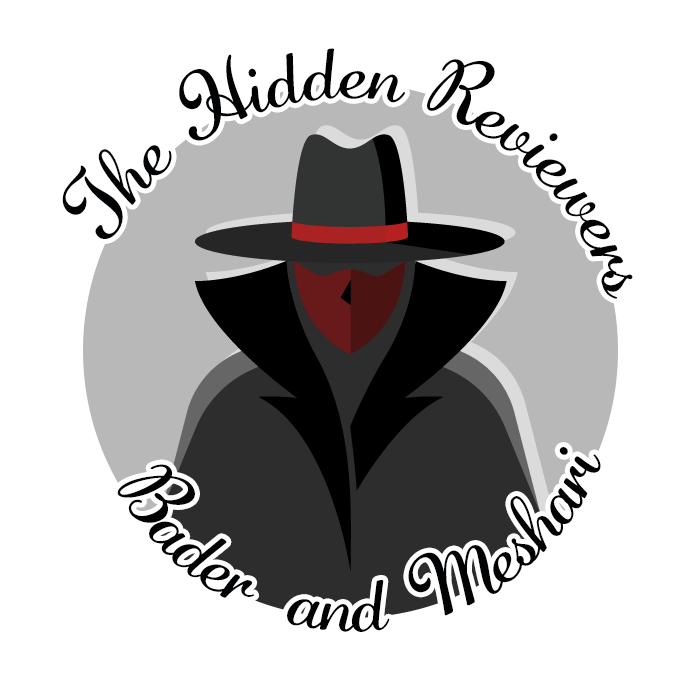 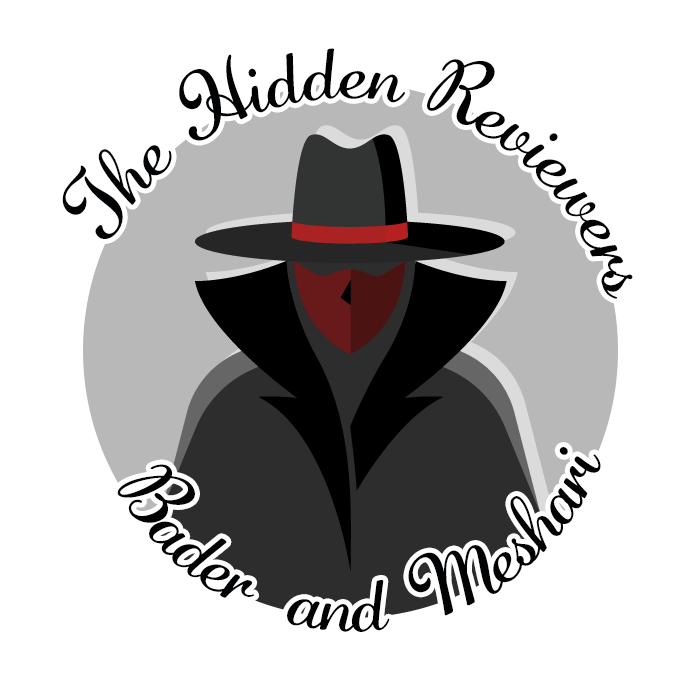 1
1
Chlamydia
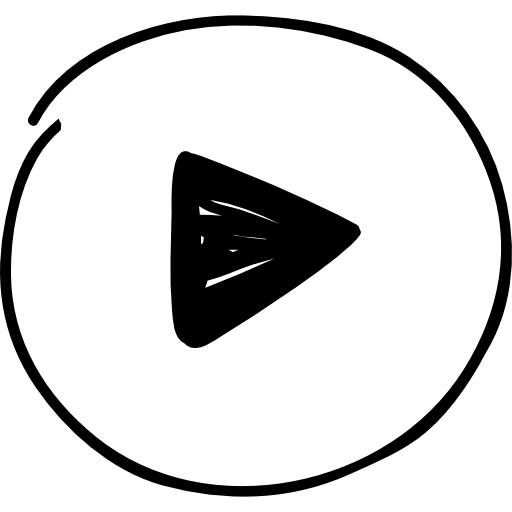 Introduction 
An obligate intracellular bacteria with elements of bacteria 
but no rigid cell wall⁴.
Fail to grow on artificial media1
Uses host cell metabolism for growth and replication.
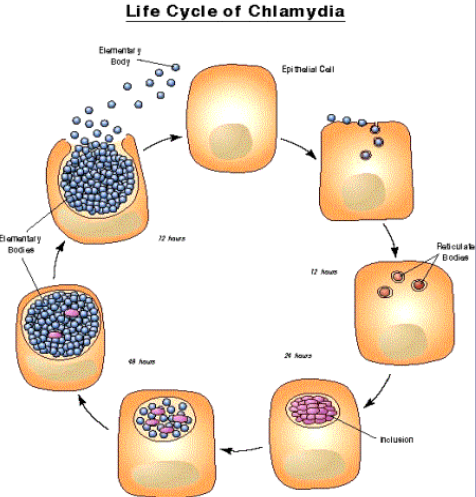 Epidemiology
C.trachomatis is a common cause of sexually transmitted disease (STD).
Spread by genital secretions, anal or oral sex
Wide spread, 5-20 % among STD clinic in USA
Human are the sole reservoir
1/3 of male sexual contacts of women³ with C.trachomatis cervicitis develop urethritis after 2-6 weeks incubation period.
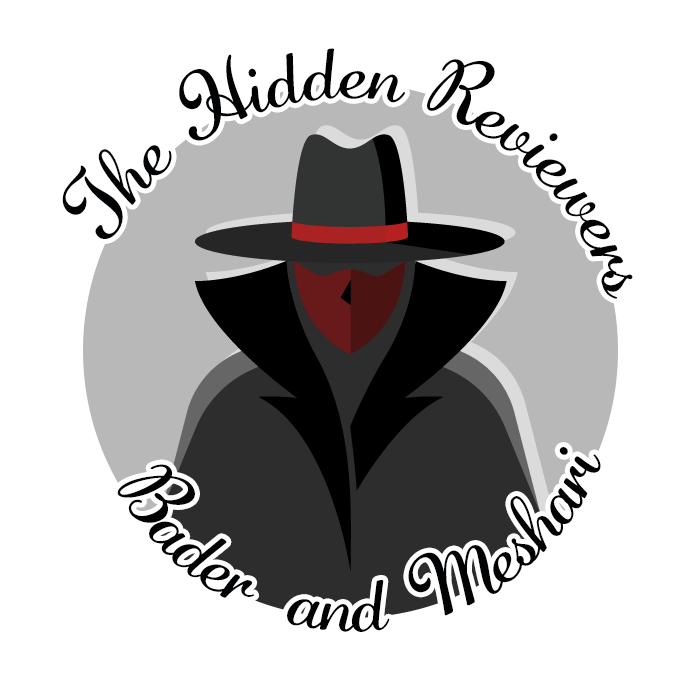 Pathogenesis of Chlamydia
Release of pro-inflammatory cytokines, lead to tissue infiltration by inflammatory cells, progress to necrosis, fibrosis then scarring.
Chlamydia have tropism for epithelial cells of endocervix and upper genital tract of women, urethra, rectum and conjunctiva of both sexes.
LGV can enter through skin or mucosal breaks
1- Only cultured in cell lines (intracellular growth). 
2- Seuxually transmitted orgnaisms.
3-Men usually develop symptoms like urethritis but majority of women infected with the bacteria are asymptomatic making them a source of infection. 
4-Difficult to stain it with gram stain due to fact it has no rigid cell wall (Lack of peptidoglycan (muramic acid) in the cell wall).
1
2
Chlamydia
Genital infections caused by C.trachomatis
In MEN
urethritis [non gonococcal urethritis (NGU)]
Urethritis presents as dysuria⁶ and thin urethral discharge in 50 % of men.
Complication: 
epididymitis & proctitis
In WOMEN
Cervicitis, salpingitis, urethral syndrome, endometritis & proctitis
Uterine cervix infection may produce vaginal discharge but is asymptomatic1 in 50-70% of women.
Complication: Salpingitis and pelvic inflammatory disease2 can cause sterility and ectopic pregnancy.
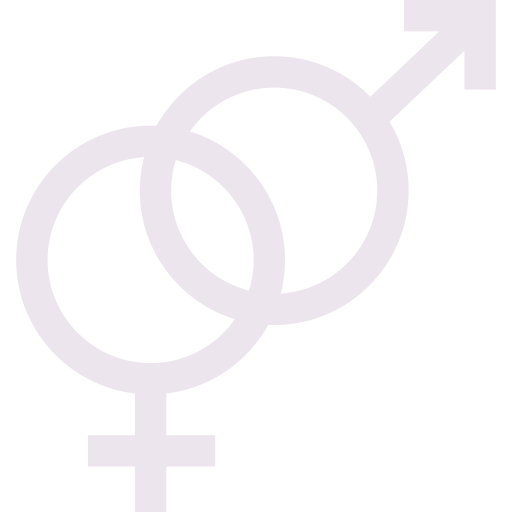 50% of infants born to mothers excreting C.trachomatis during labor3 show evidence of infection during the first year of life: 
Most develop inclusion conjunctivitis.
5-10% develop infant pneumonia syndrome.

LGV caused by C.trachomatis strains L1,L2,L34
LGV is common in South America and Africa. Papule and inguinal lymphadenopathy. Chronic infection leads to abscesses, strictures and fistulas
Diagnosis, treatment & prevention of Chlamydia
1- But they still can transmit the disease.
2- bacteria may spill into peritoneal cavity (peritonitis) → may infect liver capsule (Fitz-Hugh-Curtis syndrome) and cause RUQ pain.
3- Neonatal infection occurs as child passes through birth canal of infected mother → pneumonia, conjunctivitis
4- sexually transmitted → painless ulceration at site of infection → ulcers heal spontaneously but bacteria spread to regional lymph nodes → lymphadenopathy (buboes) weeks later → buboes fuse, soften, and suppurate → creates multiple draining sinuses → may lead to proctitis, rectal stricture
5- In practice usually If we suspect that the patient has Chlamydia or Gonorrhea or both  we give Azithromycin and ceftriaxone together.
6-In young healthy individual dysuria is sometimes mistaken for cystitis.
1
3
Gonorrhea
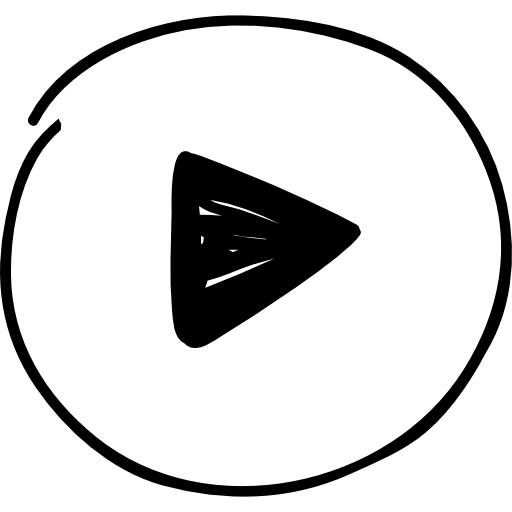 Epidemiology of Gonorrhea
Rates among adolescents are high, about 10% increase per year in USA 
Inability to detect asymptomatic cases such as women and patient fail to seek medical care hampers control .
Major reservoir for continued spread are asymptomatic cases
Non-sexual transmission is rare.
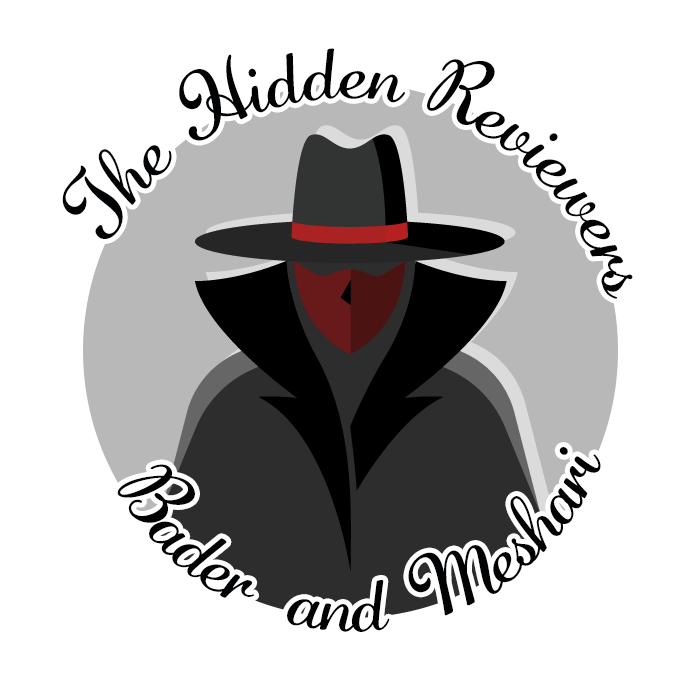 Pelvic inflammatory disease (PID)
PID occurs in 10-20% of cases, include fever, lower abdominal pain, adnexal tenderness, leukocytosis with or without signs of local infection.
Salpingitis and pelvic peritonitis cause scarring and infertility.
Disseminated Gonococcal Infection (DGI) due to spread to the bloodstream.
Disseminated Gonococcal Infection (DGI)
Due to spread of the bacteria to the bloodstream.
Clinically : Fever, migratory arthralgia and arthritis. Purulent arthritis involving large joints2. Petechial and maculopapular rash.
Metastatic infections such as Endocarditis, Meningitis & Perihepatitis may develop⁴.
1- Gonorrhea infections are more likely to be symptomatic and have purulent discharge.
2- Neisseria gonorrhoeae is the most common cause of septic arthritis in sexually active people., Knee joint mainly.
3-Make sure you are able to differentiate between the discharge in chlamydia (thin discharge)and discharge in gonorrhea ( acute profuse purulent)
4- It’s rare and usually the result of late treatment 
Note: if a patient with arthritis is young, healthy and  sexually active and not necessarily having urethral discharge you need to have high index of clinical suspicion.
1
4
Gonorrhea
Neisseria gonorrhoeae
A Gram negative diplococci grows on chocolate agar and on selective enriched media and CO2 required. Not a normal flora.
Pathogenesis
Possess pili and outer membrane proteins that mediate attachment to non-ciliated epithelium.
Mainly a localized infection of epithelium, leads to intense inflammation.
Diagnosis
Transport media required unless transfer to the lab is immediate.
Confirmation: 

fermentation of glucose only 
(does not ferment maltose or sucrose)4 or Co-agglutination test
Nucleic acid amplification tests 
(e.g PCR):

 is an option for diagnosing genital infections.
Note: Molecular testing is usually done on the clinical sample directly.
Direct smear for Gram stain of urethral specimens to see:1

Gram negative diplococci within a neutrophil (intracellular)
Culture :

on Thayer-Martin3 or other selective medium
Treatment of Gonorrhea
Guided by local resistance pattern and susceptibility testing. Partner should be treated as well.
Drug of choice: Ceftriaxone IM + Azithromycin
1
2
3
Ceftriaxone IM (or oral Cefixime) recommended
Alternatives
Counseling
Ciprofloxacin or Ofloxacin
+ Combination with Azithromycin⁵ is recommended
Azithromycin, Doxycycline (orally for 7 days) both cover C.trachomatis infection as well
1- Clinical samples are similar to chlamydia: Urethral and cervical swab for culture and gram stain, and Urethral, cervical or vaginal swab or urine  for molecular testing.
2- Why is Gram stain more specific for males? E.g. we took a urethral swab from a male and on gram stain it showed Gram- diplococci, we can be 99% sure that he has gonorrhea, unlike if it was a female we wouldn’t be sure. That’s because females have neisseria species as part of their vaginal flora along with other gram - cocci anaerobic bacteria. 
3- Thayer martin: Chocolate based agar + Antibiotics.
4- Unlike neisseria meningitidis which ferments glucose and maltose, Neisseria gonorrhoeae ferments glucose only.
5-To cover chlamydia
1
5
Syphilis
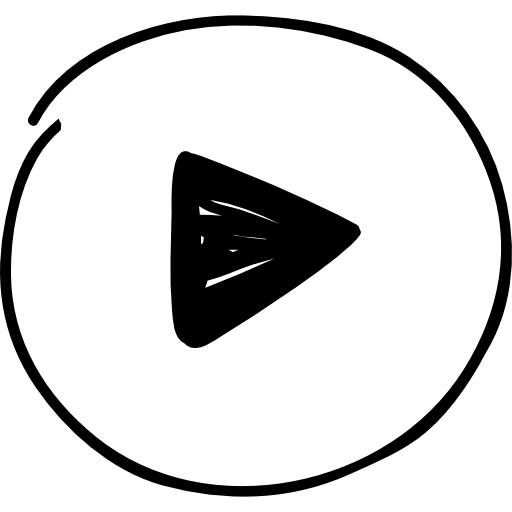 Characteristics
A chronic systemic infection, sexually transmitted.
Caused by spiral organism called Treponema pallidum subsp.pallidum.
The organism grow on cultured mammalian cells only, NOT stained by Gram stain but readily seen only by immunofluorescence (IF), dark field microscopy or silver impregnation histology technique.
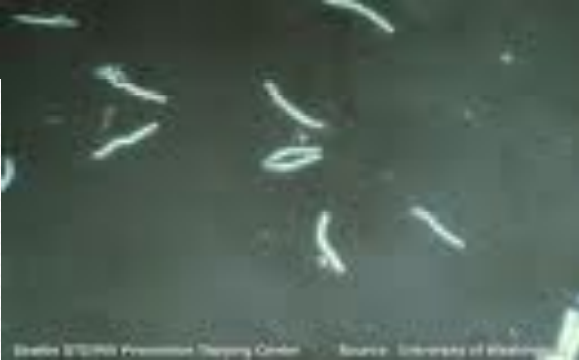 Epidemiology of Syphilis
An exclusively human pathogen.
Transmission by contact with mucosal surfaces or blood, less commonly by non-genital contacts with a lesion, sharing needles by IV drug users, or transplacental transmission to fetus.
Early disease is infectious
Late disease is not infectious.
Pathogenesis
02
03
04
01
05
• Slow multiplication , endarteritis & granulomas
• Ulcer heals  but spirochete disseminate
• Bacteria access through inapparent skin or mucosal breaks.
• Latent periods may be due to surface binding of host components.
• Injury is due to delayed hypersensitivity responses to the persistence of the spirochetes
Clinical Manifestations:
Overview (EXTRA)
Pathogenesis:
human is the only host → transmitted from skin lesions containing spirochete (sexual or casual contact) → spirochete penetrates mucous membranes → systemic spread within hours of inoculation leading to:
1° Syphilis (visible 6 weeks after exposure): organism multiplies at inoculation site → painless chancre (ulcerated lesion shedding spirochetes) → lesion heals spontaneously over 6 weeks 
2° Syphilis (visible 6 weeks after chancre heals): disseminated spirochetes proliferate → form lesions throughout body including condyloma lata (wart-like painless lesions in moist areas, e.g., genitals) → lesions may heal spontaneously or may become latent syphilis (no symptoms but serologically ) → cycle of 2° syphilis can repeat multiple times 
3° Syphilis (many years later): chronic inflammation against remaining spirochetes → damage to soft tissue and bone (gummas), CV system (aortitis), CNS transplacental transmission → congenital syphilis: stillbirth, fetal abnormalities

Clinical presentation summary:
1° Syphilis: painless chancre 
2° Syphilis: condyloma lata; maculopapular rash on palms and soles; meningitis, hepatitis, arthritis, and others 
3° Syphilis: 
CVS: aortitis, ascending aortic aneurysm
CNS: tabes dorsalis, general paralysis, meningitis.
gummas (granulomas of soft tissue, bone)
1
6
Syphilis
Clinical manifestations:
Develop if the mother not treated, Fetus susceptible after 4th month of gestation
Fetal loss or congenital syphilis result. Rhinitis ,rash and bone changes 
             (saddle nose, saber shine) anemia ,thrombocytopenia, and liver failure
Congenital syphilis
1- unlike HSV which causes painful ulcer.
2- At site of inoculation.  
3- it can mimic many diseases e.g. meningitis, hepatitis, arthritis
1
7
Syphilis
Syphilis natural history
25%
30-50 %
30%
Exposure
Primary
Syphilis
Secondary
Syphilis
Latent
Syphilis
Tertiary
Syphilis
Incubation period ~3-4 weeks upto 90 days
2-6 weeks
2-20 years
After 3-8 weeks, lesions disappear spontaneously
Neurosyphilis can occur at any stage⁵
Laboratory Diagnosis of Syphilis
Direct microscopic examination: 
Rarely used
Of a smear from primary or secondary lesions using dark field microscopy. 
Has many limitations.
 If positive it confirms the diagnosis.

Serologic tests1:
commonly used, Gold standard
Specific (treponemal tests): used initially for diagnosis and for confirmation (mainly).
Non specific (Non-treponemal tests): used for screening and follow up (mainly) of therapy
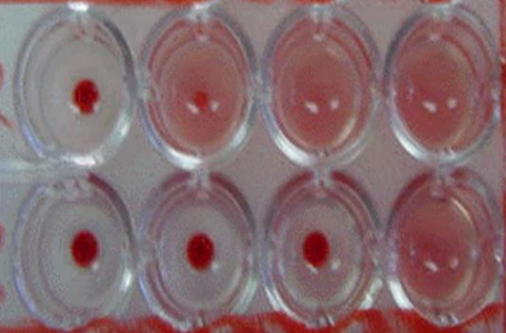 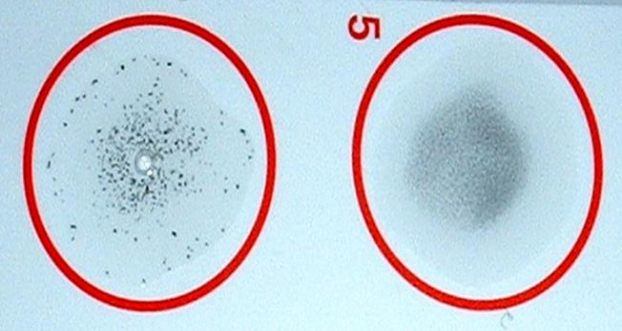 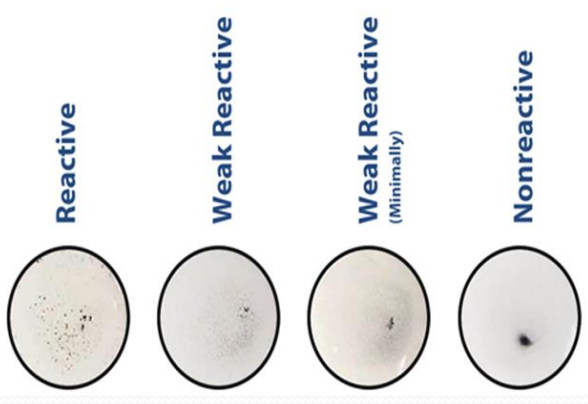 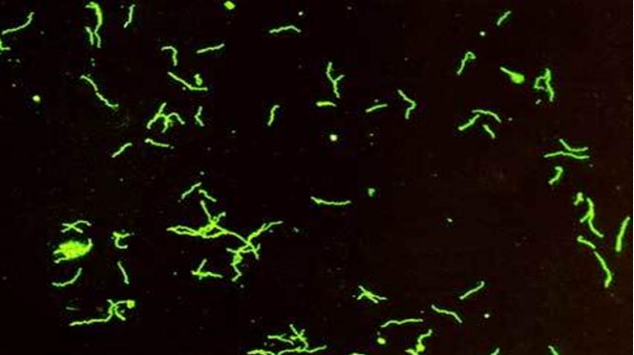 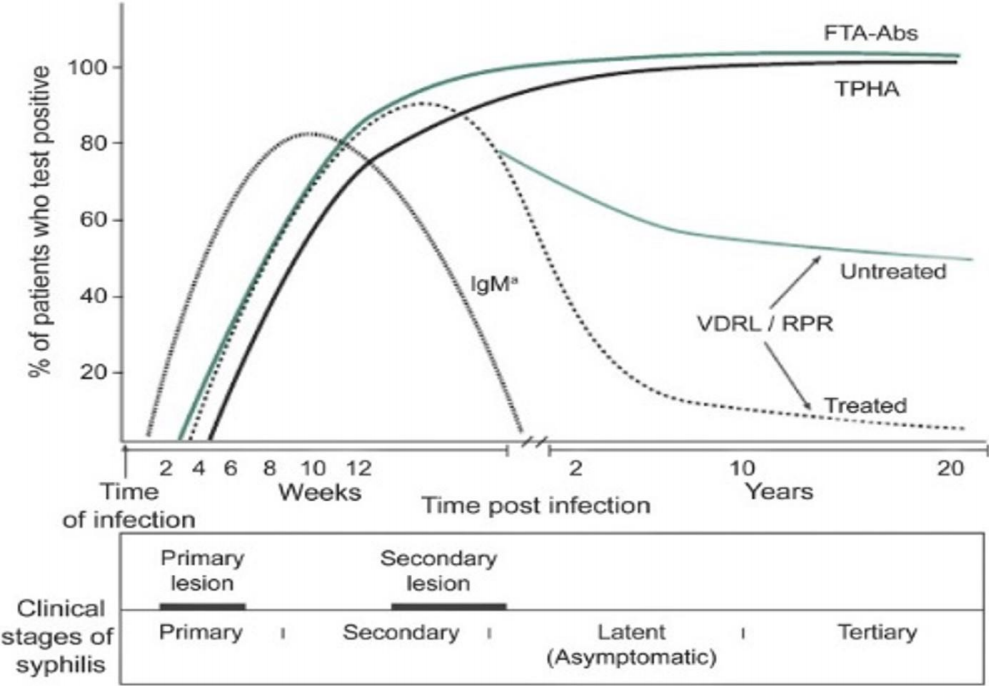 1- Both treponemal and non treponemal are antibody-antigen based tests.
2- detects anti-treponemal antibodies
3- detects reagin antibodies against cardiolipin
4- Non-specific because it cross reacts with other infections and conditions e.g. SLE and infectious mononucleosis patients can have false-positive VDRL tests due to anti-cardiolipin antibodies. Clarify with more specific FTA-ABS test.
5-But it commonly occurs in the tertiary stage
1
8
Syphilis
Interpretation of serological tests for syphilis:
❖ Both positive = the patient has syphilis 
❖ If the nontreponemal tests positive and treponemal test is negative = No syphilis (false positive) 
❖ Nontreponemal tests Negative and treponemal tests positive= previously treated / late latent stage
❖ Both negative? No syphilis / in Incubation Period
Reverse algorithm
Treponemal test 
eg. (EIA)
Reactive
Non-reactive
Non-Treponemal test
Eg. (RPR)
Negative for syphilis
Reactive
Non-reactive
Second Treponemal test
eg. (TP-PA)
Syphilis
Reactive
Non-reactive
Negative for syphilis
Evaluation required
1- First we do non-treponemal for screening then treponemal for confirmation or sometimes both at the same time..
2- Treponema pallidum subspecies cause nonvenereal skin ulcers and skin/bone gummas: 
T. pallidum endemicum → Bejel (common in Africa, Middle East). 
T. pallidum pertenue → Yaws (gummas disfigure face).
T. pallidum carateum → Pinta (red → blue → white lesions, limited to Latin America).
1
9
Syphilis
Syphilis Staging flow chart
Symptoms or signs?
YES
NO
Latent
Primary
(Ulcer)
Secondary
(Rash, etc)
Any in past year?
Negative syphilis serology 
Known contact to any early case of syphilis 
Good history of typical signs/symptoms
YES
NO
Early latent (<1y)
Unknown or
Late latent (>1y)
Summary of Syphilis serology

Reverse sequence syphilis serology
Treatment & prevention
Treponema is sensitive to Penicillin (drug of choice)1.
Hypersensitive patients treated with Tetracycline, Erythromycin or Cephalosporins
Prevention: counseling.
Take Home Message
Syphilis, Chlamydia and Gonorrhea are main STDs ,caused by delicate organisms ,cannot survive outside the body.
Clinical presentation may be similar ( urethral or genital discharge, ulcers ).
One or more organisms ( Bacteria, virus, parasite ) may be transmitted by sexual contact.
If not treated early may end in serious complications.
Screening for HIV required.
Infection may not be localize.
1- If pregnant, we use penicillin as well but if penicillin isn’t allowed due to allergy do penicillin desensitization.
2-IgG should be positive, most often because of passive antibody transfer from mother. Infant does not begin producing his/her own IgG until about 2 to 3 months of age. That’s why we measure IgM  and not IgG  for congenital syphilis.
Desensitization: 
refers to a process of giving a medication in a controlled and gradual manner, which allows the person to tolerate it temporarily without an allergic reaction.
1
10
Clinical cases (EXTRA)
To help you differentiate between the 3 diseases
Syphilis: Secondary stage
A sexually active man seeks medical attention for a wart-like lesion developing on his genitals. He recalls a painless ulcer on his genitals over a month ago, but now is concerned because papules are appearing in his armpits and palms as well. Recently, he has also suffered fever and chills, and the doctor notices a nontender, generalized lymphadenopathy. The doctor questions the man about the health of his sexual partners. A dark-field analysis confirms the doctor’s suspicion of the etiology and the patient is prescribed penicillin G.
Gonorrhea
A teenager complains of pain during sexual intercourse and irregular intermenstrual bleeding. She has also begun to experience lower abdominal pain. A pelvic exam reveals a yellow mucopurulent discharge; during the exam, the cervix begins to bleed. Gram stain of discharge reveals Gram negative intracellular diplococci. The teenager reports that she has been sexually active with several partners over the last year. One of her partners, a male, comes to the same clinic complaining of dysuria and profuse yellow urethral discharge.
Chlamydia
A woman is brought to the EW complaining of vaginal discharge and RUQ abdominal pain. On history, the patient reports having many sexual partners. Pelvic exam reveals cervical motion tenderness, and labs of vaginal discharge detect numerous PMNs but no organisms on Gram stain. The doctor makes a diagnosis based on these findings and administers Azithromycin and ceftriaxone. Later, surgeons, concerned about the patient’s abdominal pain, rule out cholecystitis by imaging, but laparoscopy reveals adhesions around the patient’s liver capsule.
Lecture Quiz
MCQ:
Answers: Q1:C | Q2:D | Q3:D | Q4:B | Q5:A
Q1: Vertical transmission is not seen in ... ?
A- Syphilis
B- Toxoplasmosis
C- Tuberculosis
D- Varicella

Q2: Which of the following is not true about chancre
A- The first sign of syphilis
B- Hard syphilitic primary ulcer
C- it may be produced 2 or 6 weeks after infection
D- Not infectious

Q3: Which of the following is untrue of diagnostic test for syphilis
A- RPR & VDRL are believed to be standard tests for syphilis
B- TP-PA test is a specific test for syphilis
C- IgM antibody test is useful to detect congenital syphilis
D- In secondary syphilis, VDRL is negative.

Q4: Non-gonococcal urethritis in men is mainly due to … ?
A- Streptococcus
B- Chlamydia
C- Trichomonas
D- E. coli

Q5: Which of the following is mainly disseminate to large joints like the knee?
A- N.gonorrhoeae.
B- Trichomonas
C- Treponema pallidum
D- E. coli
SAQ:
CASE: A 29-year-old pregnant woman is seen for her initial pregnancy visit. She is estimated to be at 20 weeks gestation. She reports being in a monogamous relationship with her current partner of 3 months. She has had 4 partners in the year prior to becoming pregnant. She was last tested for sexually transmitted diseases (STDs) 9 months ago, and all tests were negative. Her physical examination is unremarkable. Routine laboratory screening tests are performed. They show a positive treponemal enzyme immunoassay (EIA) and a positive Rapid Plasma Reagin (RPR) assay (titer 1:16). The HIV antigen-antibody test is negative. She is brought back into clinic for treatment and she tells you she gets hives when exposed to penicillin. She has no neurological or eye signs or symptoms.

Q1: What is the most likely diagnosis?
A: Syphilis

Q2: What is the most likely causative agent?
A: Treponema pallidum subsp.pallidum

Q4: What are the stages for this disease?
A: Primary, secondary, latent and tertiary.

Q4: What are the possibilities of the serological tests in this disease?
A:
Nontreponemal tests positive and treponemal test is Positive = Syphilis
Nontreponemal tests positive and treponemal test is negative = No syphilis (false positive) 
Nontreponemal tests Negative and treponemal tests positive = Previously treated / late latent stage
Nontreponemal tests Negative and treponemal tests negative = No syphilis / in Incubation Period

Q5: What is the appropriate treatment for this patient?
A: Penicillin.
Because she is pregnant, she should be desensitized and treated with penicillin
Members Board
Team Leaders:

        Abdulaziz Alshomar                        Ghada Alsadhan
Team sub-leader:

       Mohammed Alhumud  (coolest sub leader ever)
This lecture was done by:
Jehad Alorainy
Note taker:

Mashal Abaalkhail
Rema Alkahtani
ALL DONE !
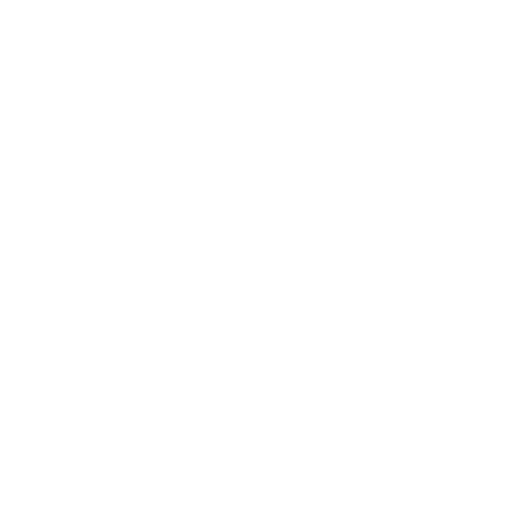 Since it’s the last microbiology lecture for the basic years, we hope that we were able to simplify as much information as possible and made studying microbiology more easy and fun!

This work would’ve never been as good without the AMAZING :
Mohammed Alhumud
Mashal Abaalkhail

Special thanks to the team leader/team members for their help this year :


CNS Males Team leader:
Badr Alqarni

Team members:
Abdullah Alhawamdeh
Abdullah alothman
Abdulrahman Alsayed
Abdulrahman alhajri
Alhanouf Alhaluli
Alwaleed Alzunaidi
Bader Alhammad
Danah Alhalees
Deana Awartani
Faisal Alzahrani
Faris Almubarak
Hani Alhudhaif
Jehad Aloraini
Joud Aljebreen
Jude alotaibi
Khyal alderaan


Huge thanks to the academic leaders for their time in revising the work:
Ibrahim aldakhil
Razan Alrabah
The hidden reviewers
Leena Alnassar
Mohammed Alhamad
Naif Alhoseini
Naif Alsolais
Nawaf Albhijan
Noura Almazrou
Noura Alturki
Raghad Alkhashan
Razan Alrabah
Reem Aljabr
Rema Alkahtani
Sarah Alhelal
Saud Alaqeel
Suhail basuhail
Tariq Aloqail
Ziyad Aljofan